VYSOKÁ ŠKOLA TECHNICKÁ A EKONOMICKÁ V ČESKÝCH BUDĚJOVICÍCH
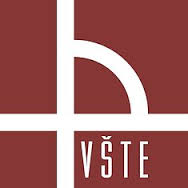 BAKALÁŘSKÁ PRÁCE
NOVOSTAVBA OBJEKTU S NÍZKOU SPOTŘEBOU ENERGIE
AUTOR PRÁCE:	Martin Vepřek
VEDOUCÍ PRÁCE:	Ing. Michal Kraus, Ph.D.
OPONENT PRÁCE:	Ing. Jana Hubálovská
MOTIVACE
Zájem o problematiku

Aktuálnost tématu

Použití speciálního materiálu

Vytvoření architektonické a stavebně konstrukční studie
CÍL PRÁCE
Návrh konkrétního architektonického a stavebně – konstrukčního řešení objektu s nízkou spotřebou energie. 

Architektonická a stavebně konstrukční studie

Projekt pro stavební povolení

Posouzení tepelně – technických charakteristik
METODA ZPRACOVÁNÍ
Projektová dokumentace
AutoCAD 2014
Svoboda software 2015

Architektonická studie
AutoCAD 2014

Respektování vyhlášek a ČSN
IDENTIFIKAČNÍ ÚDAJE
Umístění stavby:		Strakonice, Liliová
Katastrální území:	Strakonice
Parcelní číslo:		360/17
Výměra pozemku:	1185 m2
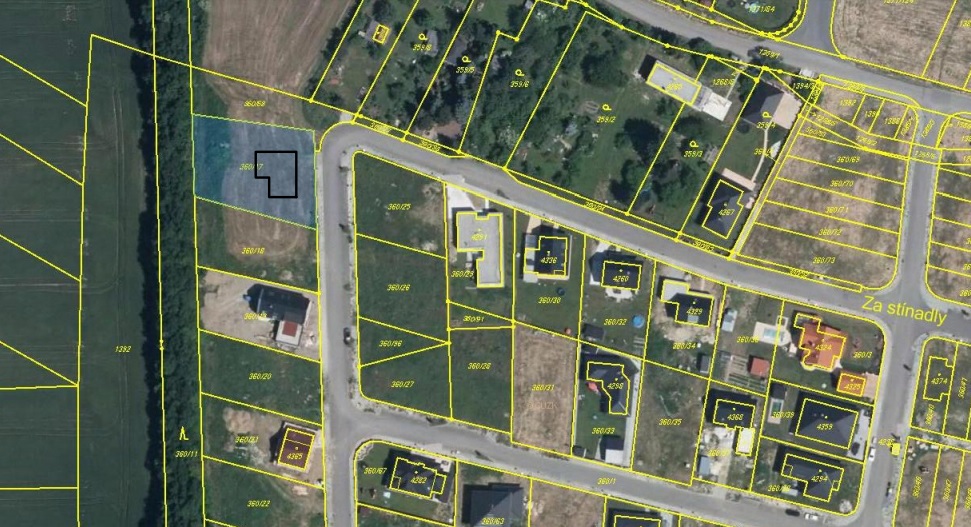 Zdroj: http://nahlizenidokn.cuzk.cz
ARCHITEKTONICKÉ ŘEŠENÍ
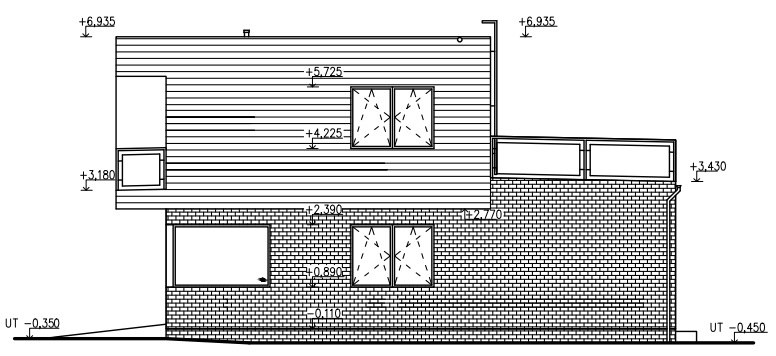 ARCHITEKTONICKÉ ŘEŠENÍ
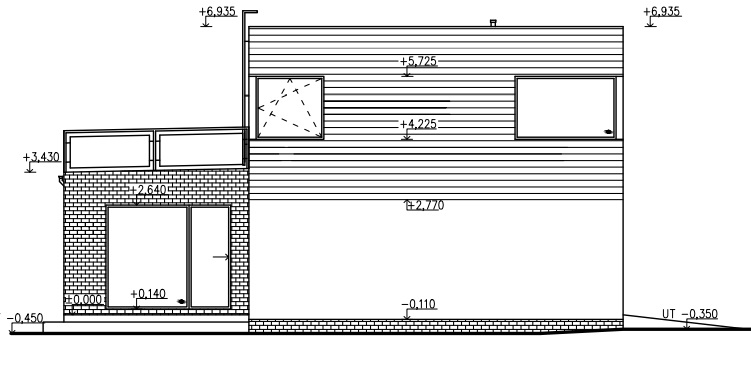 ARCHITEKTONICKÉ ŘEŠENÍ
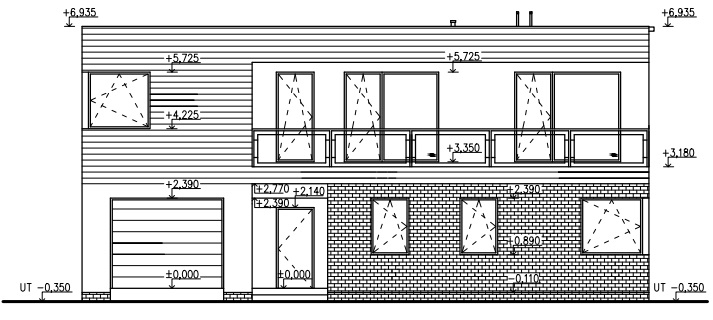 ARCHITEKTONICKÉ ŘEŠENÍ
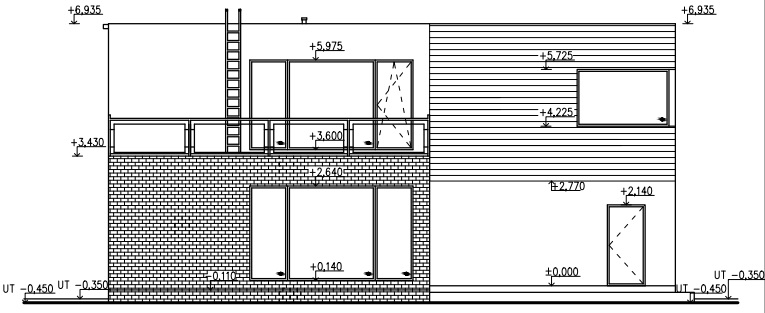 DISPOZIČNÍ ŘEŠENÍ
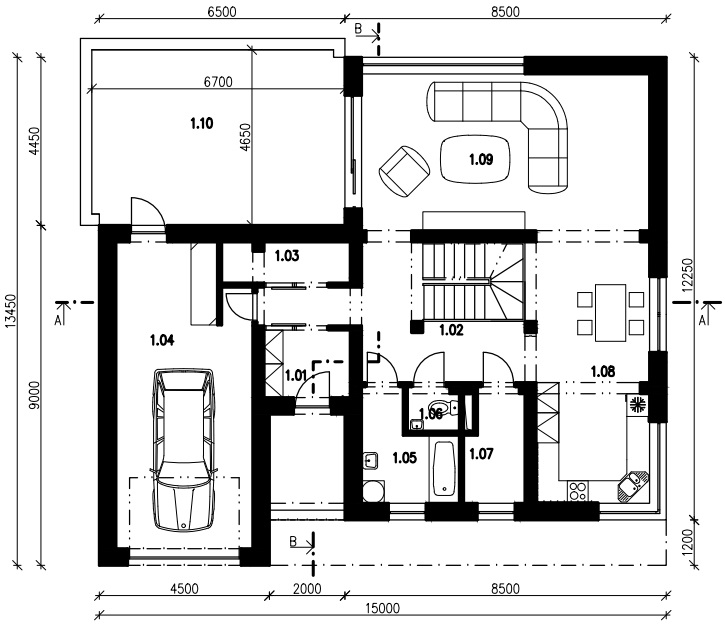 1. NP
DISPOZIČNÍ ŘEŠENÍ
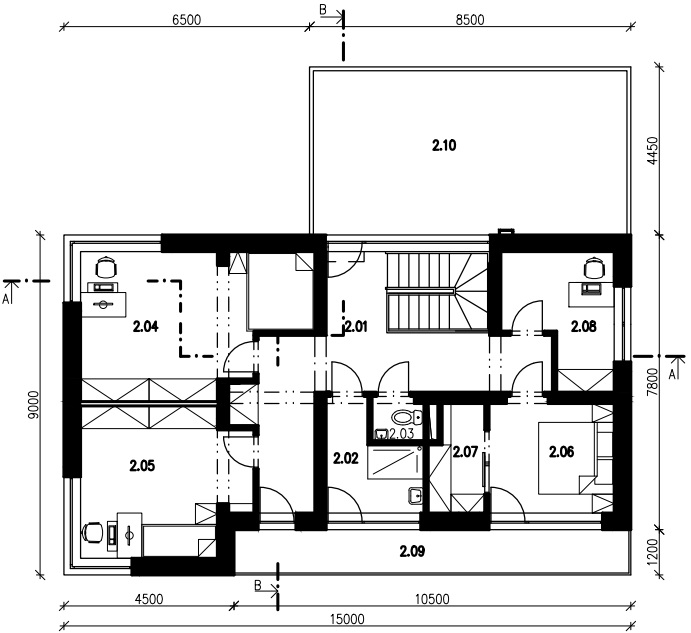 2. NP
ZÁKLADNÍ POPIS STAVBY
Zastavěná plocha:	173 m2
Užitná plocha:		300 m2
Počet podlaží:		2
Dispoziční řešení:	5+1+garáž
Systém:			Porotherm	
Typ zastřešení:		ploché střechy
				(1. NP pochozí)
KONSTRUKČNÍ ŘEŠENÍ OBÁLKY BUDOVY
Podlaha nad terénem
Navrhovaná skladba: U = 0,161 W/(m2K)
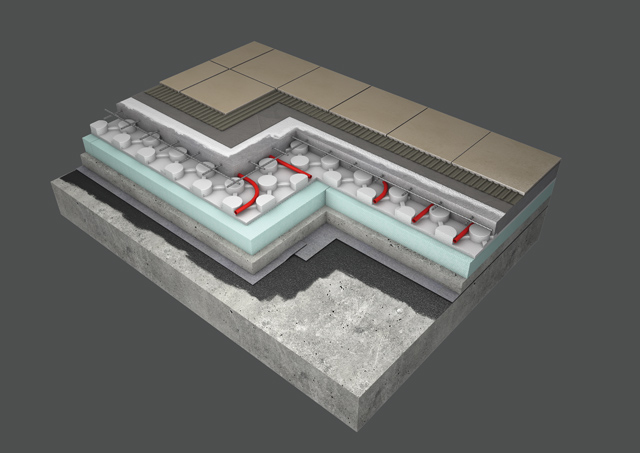 Zdroj: https://www.dek.cz/technicka-podpora/podlahy-na-terenu
KONSTRUKČNÍ ŘEŠENÍ OBÁLKY BUDOVY
Obvodové zdivo
Navrhovaná skladba: U = 0,165 W/(m2K)
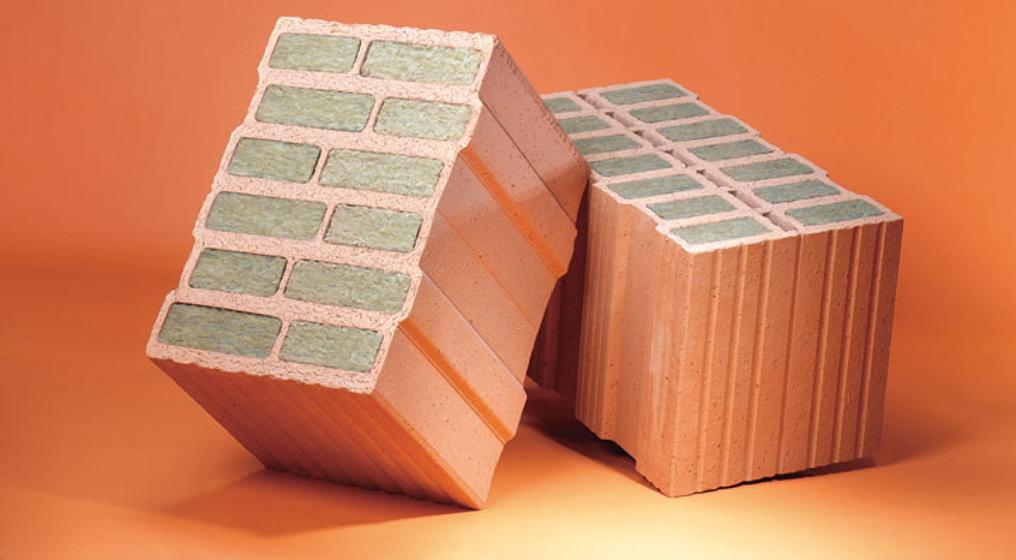 Zdroj: http://wienerberger.cz/fakta/porotherm-t-profi-cihla-plněná-minerální-vatou
KONSTRUKČNÍ ŘEŠENÍ OBÁLKY BUDOVY
Plochá střecha 1.NP
Navrhovaná skladba: U = 0,111 W/(m2K)
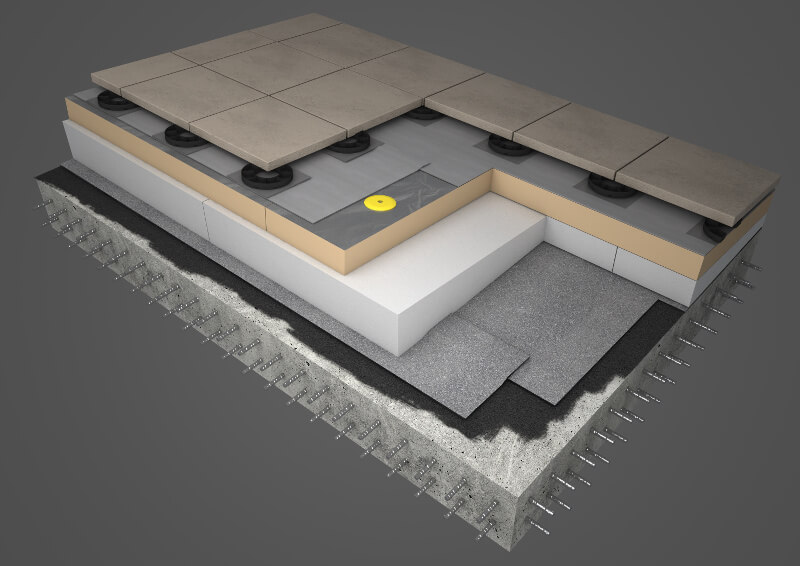 Zdroj: https://www.dek.cz/technicka-podpora/terasy
KONSTRUKČNÍ ŘEŠENÍ OBÁLKY BUDOVY
Plochá střecha 2. NP
Navrhovaná skladba: U = 0,124 W/(m2K)
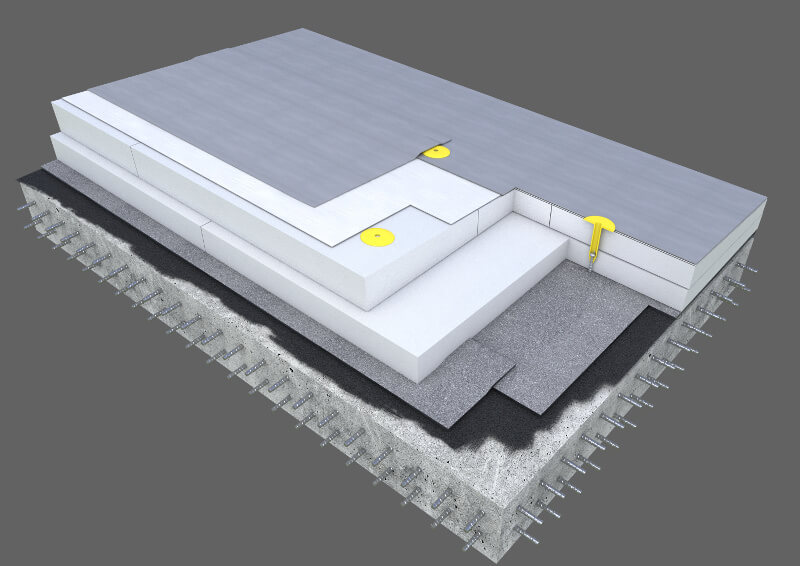 Zdroj: https://www.dek.cz/technicka-podpora/ploche-strechy
POSOUZENÍ ENERGETICKÉ NÁROČNOSTI BUDOVY
Průměrný součinitel tepla = 0,22 W/(m2K)
Posouzení:
	0,22 W/(m2K) < 0,35 W/(m2K)
	VYHOVUJE

Měrná potřeba tepla na vytápění = 48 kWh/m2a
Posouzení:
	48 kWh/m2a < 50 kWh/m2a
	VYHOVUJE

RD lze zařadit do třídy RD 50NE
ENERGETICKÝ ŠTÍTEK
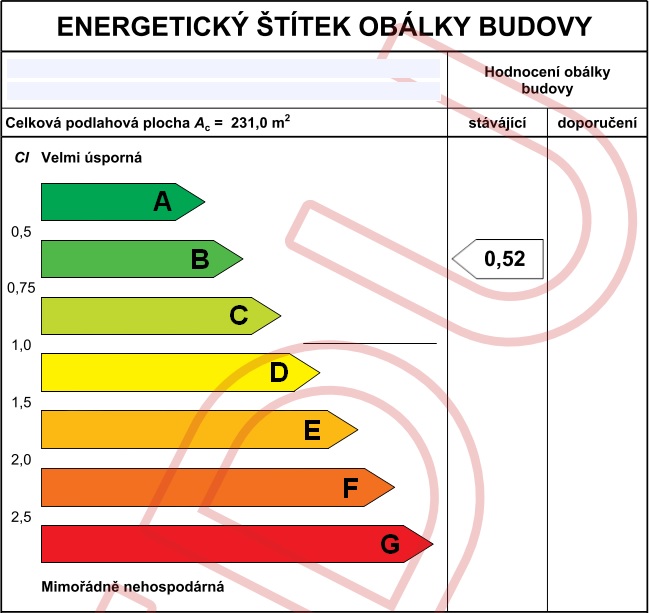 ZÁVĚR
Tepelně-technické požadavky splněny

Splněna roční měrná potřeba tepla na vytápění
DOPLŇUJÍCÍ DOTAZY
Z výsledků vyhodnocení energetické náročnosti budovy splňuje navržený objekt požadavky na nízkoenergetický standard. Jaké opatření by bylo potřeba přijmout, aby objekt splňoval požadavky pro pasivní standard?

Jaká je současná situace v oblasti dotací či finančních příspěvků na výstavbu energeticky úsporných budov? Bylo by možné využít některou z forem dotací na navrhovaný objekt?
DĚKUJI ZA POZORNOST